2017.11.26
The Gospel of Matthew Series马太福音系列
The Temptation of Jesus (Part 1)耶稣的试探（一）
属灵争战：基督如何胜过撒旦的试探
Spiritual warfare: How Christ overcame  Satan’s temptations
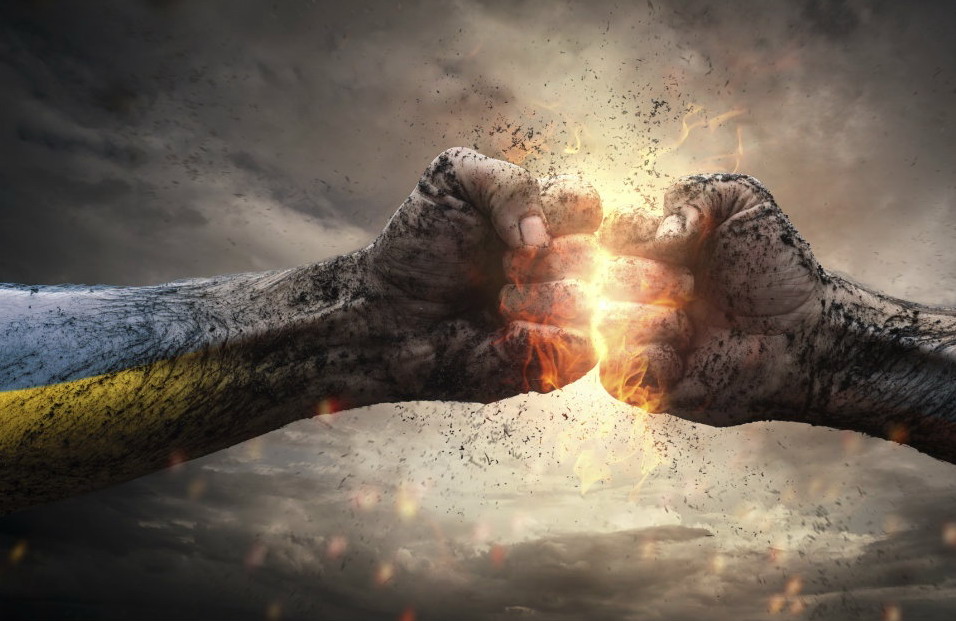 马太福音 Matthew 4:1-4
1 当时，耶稣被圣灵引到旷野，受魔鬼的试探。2 他禁食四十昼夜，后来就饿了。 3 那试探人的进前来，对他说：你若是神的儿子，可以吩咐这些石头变成食物。 4 耶稣却回答说：经上记着说：人活着，不是单靠食物，乃是靠神口里所出的一切话。

Then Jesus was led up by the Spirit into the wilderness to be tempted by the devil. 2 And after fasting forty days and forty nights, he was hungry. 3 And the tempter came and said to him, "If you are the Son of God, command these stones to become loaves of bread." 4 But he answered, "It is written, "'Man shall not live by bread alone, but by every word that comes from the mouth of God.'
观察#1: 决心回应神或经历神的鼓励后,需持守警醒的心
Observation #1: After responding to God and experiencing God’s encouragement in our lives, we should stay watchful and alert
申命记 Deuteronomy 8:3-5
3 他苦炼你, 任你饥饿, 将你和你列祖所不认识的吗哪赐给你吃，使你知道, 人活着不是单靠食物，乃是靠雅伟口里所出的一切话。4 这四十年, 你的衣服没有穿破,你的脚也没有肿。5 你当心里思想, 雅伟―你神管教你, 好象人管教儿子一样。

3 And He humbled you and let you hunger and fed you with manna, which you did not know, nor did your fathers know, that He might make you know that man does not live by bread alone, but man lives by every word that comes from the mouth of Yahweh. 4 Your clothing did not wear out on you and your foot did not swell these forty years. 5 Know then in your heart that, as a man disciplines his son, Yahweh your God disciplines you.
观察#1: 决心回应神或经历神的鼓励后，持守警醒的心
Observation #1: After responding to God and experiencing God’s encouragement in our lives, we should stay watchful and alert

观察#2: 神允许我们面对苦难与试探是为了我们的益处，如父亲锻炼儿女
Observation #2: God allow us to face suffering and temptation is for our good, like a father training his children
林前 1 Corinthians 10:13
你们所遇见的试探，无非是人所能受的。神是信实的，必不叫你们受试探过于所能受的；在受试探的时候，总要给你们开一条出路，叫你们能忍受得住。

No temptation has overtaken you that is not common to man. God is faithful, and he will not let you be tempted beyond your ability, but with the temptation he will also provide the way of escape, that you may be able to endure it.
马太福音 Matthew 4:1-4
2 他禁食四十昼夜，后来就饿了。 3 那试探人的进前来，对他说：你若是神的儿子，可以吩咐这些石头变成食物。

2 And after fasting forty days and forty nights, he was hungry. 3 And the tempter came and said to him, "If you are the Son of God, command these stones to become loaves of bread."
加拉太书 Galatians 5:16
我说，你们当顺着圣灵而行，就不放纵肉体的私慾了。

But I say, walk by the Spirit, and you will not gratify the desires of the flesh.
林前 1 Corinthians 9:27
我是攻克己身，叫身服我，恐怕我传福音给别人，自己反被弃绝了。

But I discipline my body and make it a slave, lest after preaching to others I myself should be disqualified.
马太福音 Matthew 4:1-4
1 当时，耶稣被圣灵引到旷野，受魔鬼的试探。2 他禁食四十昼夜，后来就饿了。 3 那试探人的进前来，对他说：你若是神的儿子，可以吩咐这些石头变成食物。 4 耶稣却回答说：经上记着说：人活着，不是单靠食物，乃是靠神口里所出的一切话。

Then Jesus was led up by the Spirit into the wilderness to be tempted by the devil. 2 And after fasting forty days and forty nights, he was hungry. 3 And the tempter came and said to him, "If you are the Son of God, command these stones to become loaves of bread." 4 But he answered, "It is written, "'Man shall not live by bread alone, but by every word that comes from the mouth of God.'
基督胜过试探的榜样Christ’s example in overcoming temptations
1 持守对神不保留的委身，献上给他，顺从圣灵带领
2 攻克己身，使身体成为服侍神的器皿 而不是撒旦可     利用来试探我们的工具
3 明白多少神的话语就行出多少，依靠神的话语而活

Stay totally committed to God, offer ourselves to Him to obey His spirit’s leading
Discipline our body so it can serve God’s purpose but not to become a tool for Satan to tempt us
Live by God’s word. Be a doer of His word.
The End完